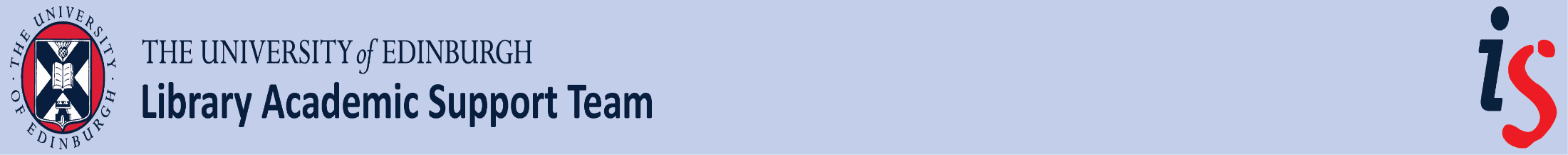 Finding literature 
Search strategy
Sources of information
Applying your search strategy
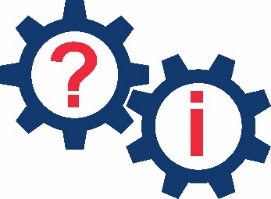 Informing our communities, informed by our collections
[Speaker Notes: Take some time to think about your search strategy. 
Consider the sources you will use and apply your strategy.]
Literature Searching
Define your topic - produce a list of keywords and phrases which you could use as search terms 

Identify potential sources of information

Search selected resources - DiscoverEd, bibliographic databases, relevant websites, organisations etc  

Evaluate the information recovered

Organise, apply and communicate the information - cite references, consider using bibliographic reference management software
2
Think about the information you need – why?

It does not have to be everything published on the topic. Select the literature. 

Reverse engineer from ideal data.

Get ideas for your search terms by looking at prior reviews and known relevant studies.
3
What keywords will you use in your search?  
Identify the concepts
Think of the relevant terms for each concept 
Think of alternative words, spelling,  acronyms, broader and narrower terms 
Get ideas for your search terms by looking  at known relevant studies
Any limits/what you don’t need to read about?

Record your strategy
4
Some ways to help improve your search  

Truncation: allows you to search for variations		optic* for  optic, optics or optical 

Phrase: helps retrieve more relevant results 
			“distributed systems”
Boolean:  AND,  OR, NOT
5
Sources of Information
Make a strategic selection of literature databases, websites and expert contacts

Google Scholar
Relevant websites, oganisations, blogs …

The library 
DiscoverEd – books, book chapters, journal articles
Databases 
Standards and Patents (if relevant)

A recommended article can be a good start
6
Google Scholar
A good place to start a search but not always the place to stop
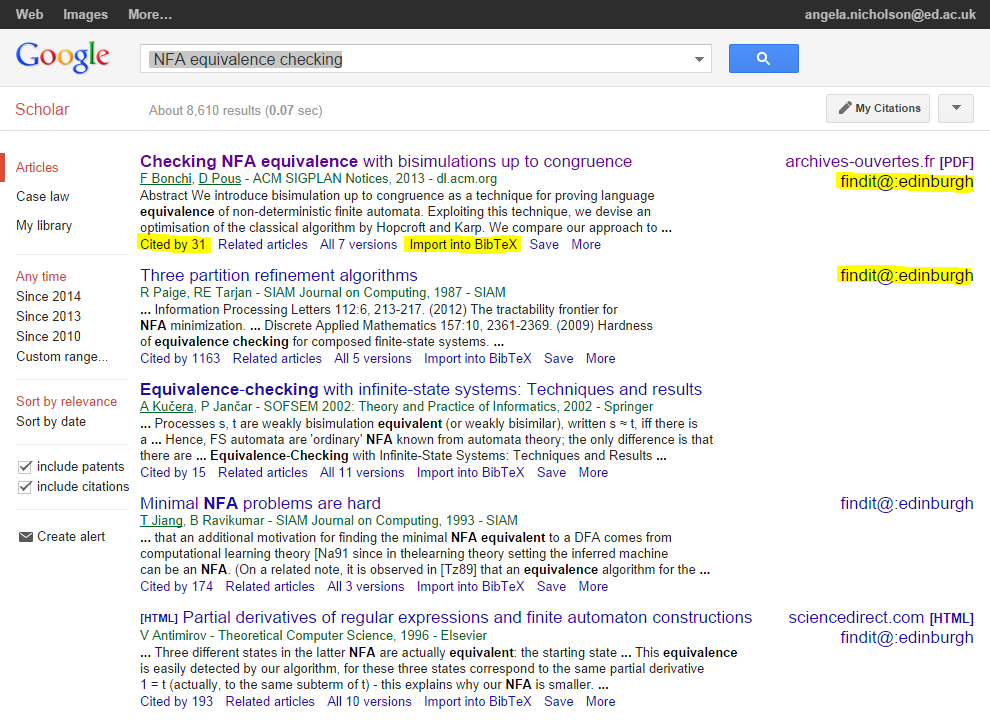 7
Google Scholar.  Settings can help you – Findit@Edinburgh ,import to bibliography manager
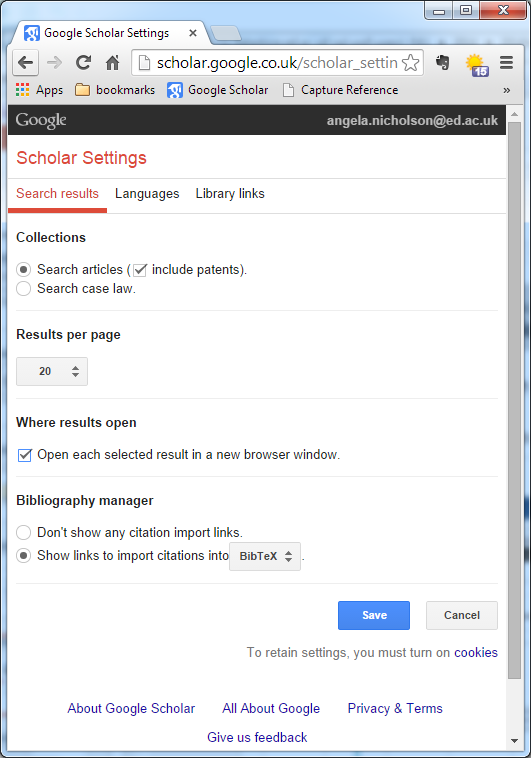 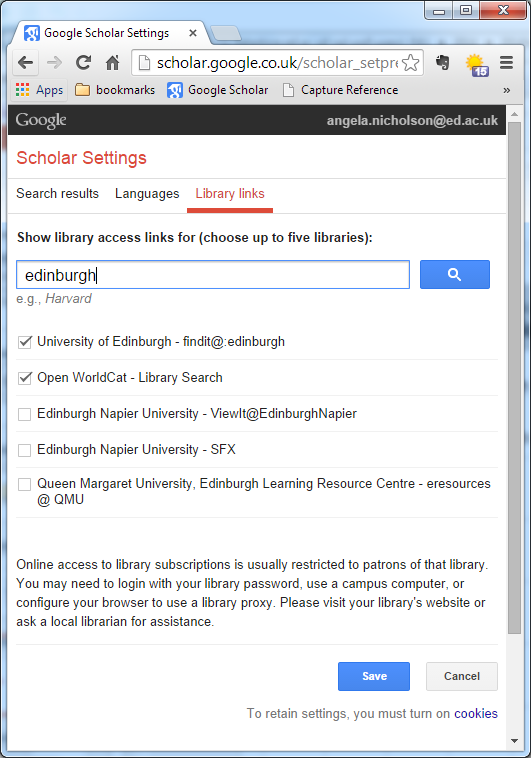 8
[Speaker Notes: If you haven’t already look at the options available and how they may help you]
DiscoverEd
Allows searches across a major selection of our resources
Results are peer reviewed and academic
You don’t have to know where to look

Bear in mind
Not exhaustive but can indicate potentially useful sources
9
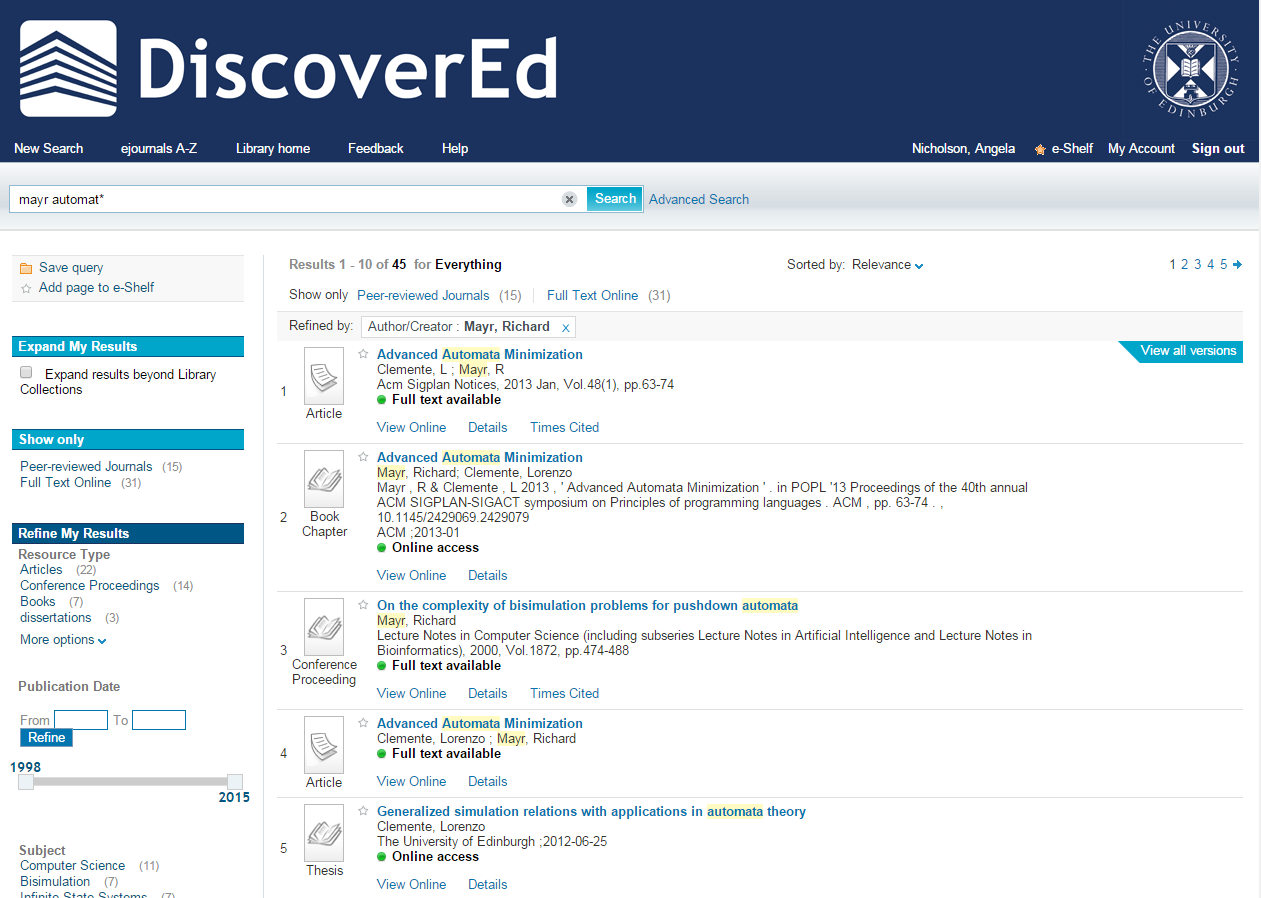 Sign in
10
Bibliographic databases
Contain information about the contents of a range of academic publications (abstracts, journal articles, book chapters, reports etc) 

Search details of millions of articles to find what publications exist - even if not held in our library 

Can be subject specific

Can use sophisticated searches
11
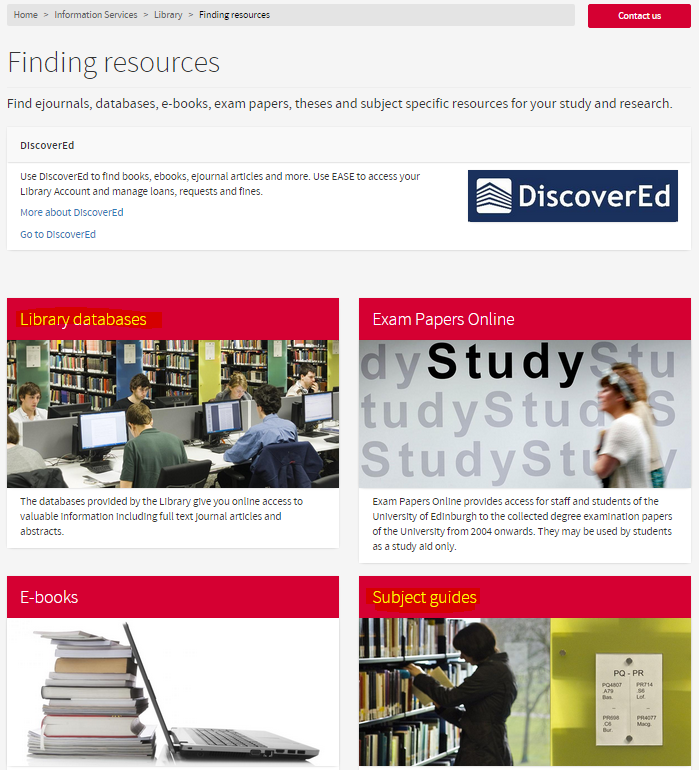 Databases Search by A-Z or subject list
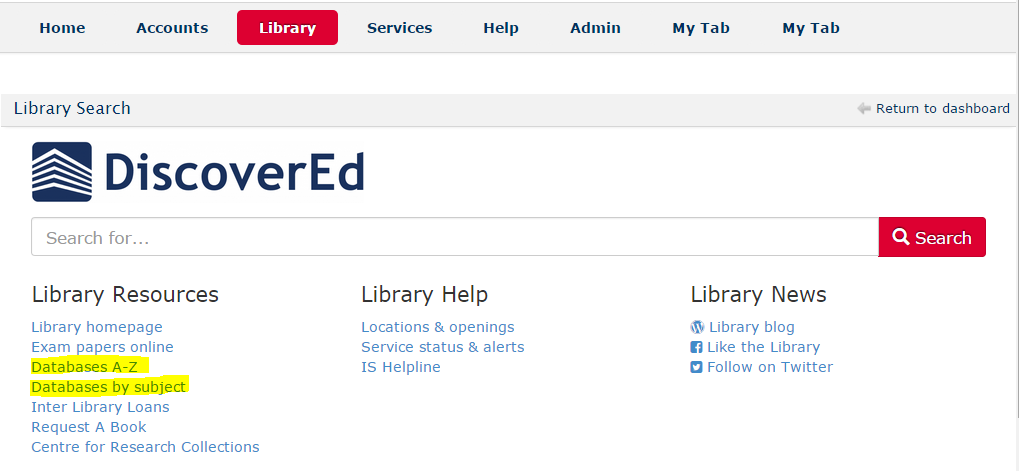 12
Bibliographic Database
Web of Science Core Collection 
Scopus 

ACM Digital Library 
IEEE/IEE Electronic Library 
Inspec
…
Other Sources 
ArXiv.org – open access to e-prints in Physics, Mathematics, Computer Science
CoRR The Computing Research Repository - online repository. Full-text articles
CiteSeerX  
DBLP
13
[Speaker Notes: Sources selected depend on your topic 
Web of Science/Scopus are broad general sources. 
Others are more focused on computing science and offer some sophisticated features]
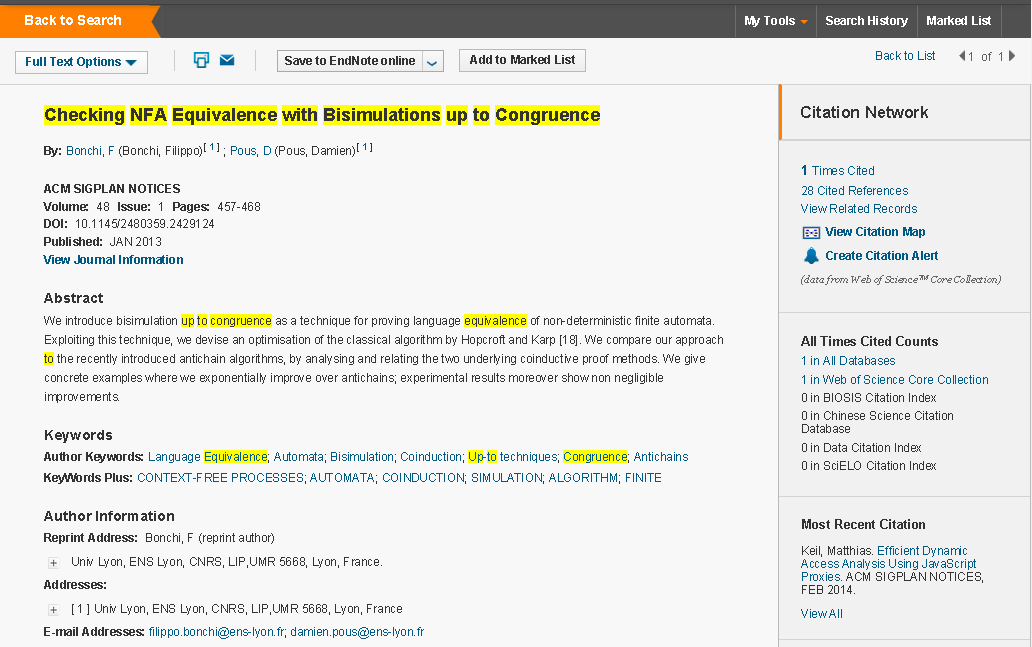 14
[Speaker Notes: From this result you can link to the full article. 
Also to the references and to other works that have cited this article since publication. 
Keywords – may be useful to help refine your own search. 
Keywords – select the link to see related articles in the Web of Science Core Collection.]
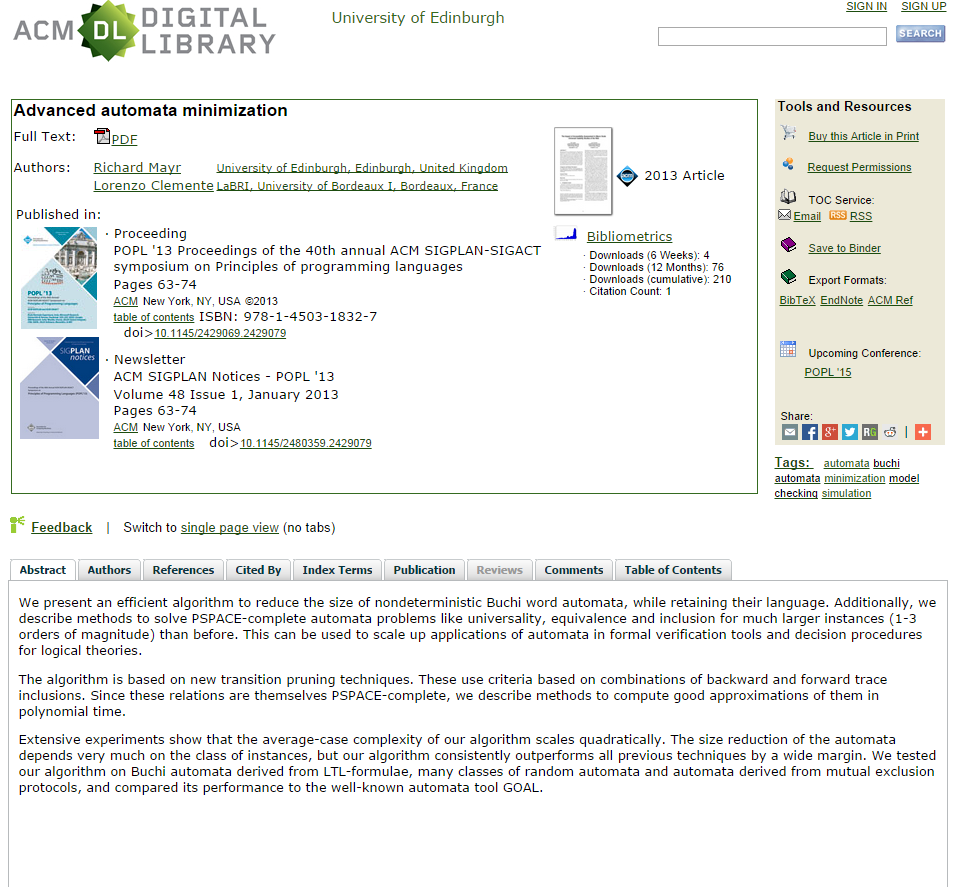 15
[Speaker Notes: [ACM] 
Can also link to the article and to related articles via ‘Index Terms’]
Create an account to save searches and manipulate them later
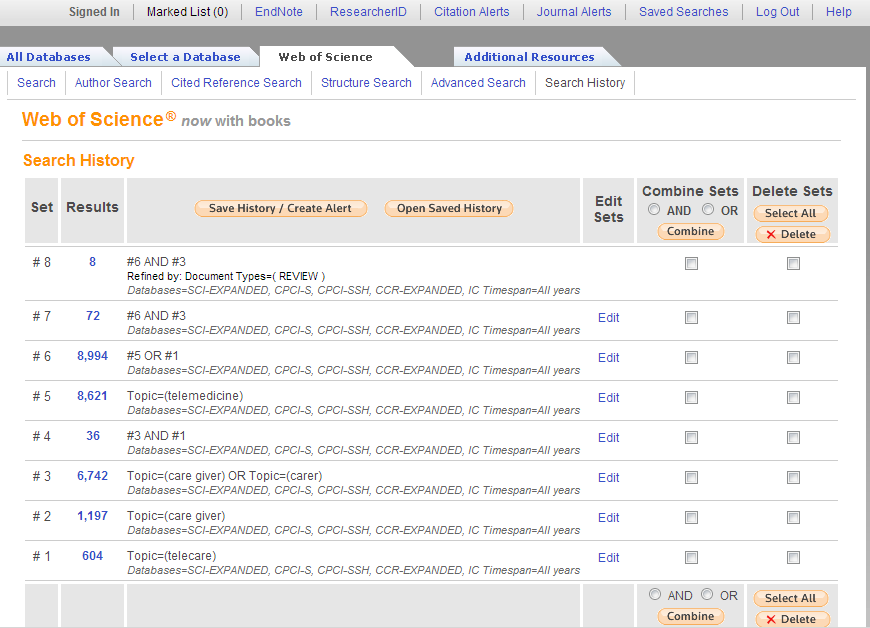 16
[Speaker Notes: You can build up a search and refine it 
You can save it and go back to it later]
Evaluate your results
Currency - is there a date attached?  Does it matter? 

Relevancy - how close a fit is it to your search strategy/inclusion criteria? 

Accuracy - is there information included which you know is inaccurate? 

Authority - do you trust the author of the information? 

Objectivity - is there bias?
17
If it’s not available … www.ed.ac.uk/is/library-resources-plus
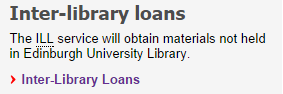 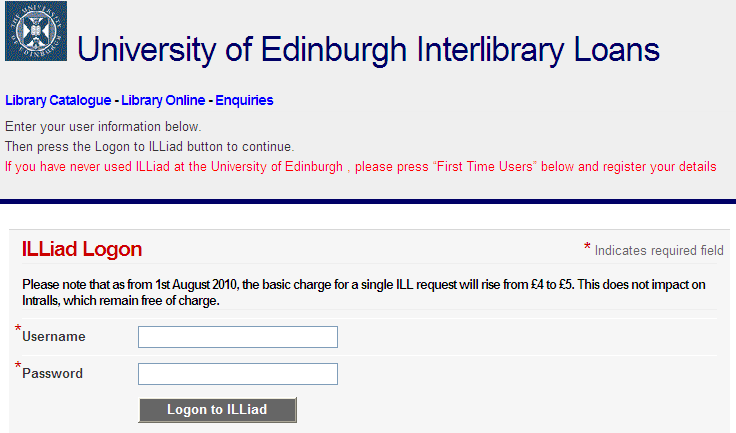 [Speaker Notes: Inter-library loans.]
Summary
Think about your search strategy 
Use available resources
Refine your search 
Save your results/searches
Remember to cite the references you use appropriately 


Help 
www.ed.ac.uk/is/library and from library staff
IS.Helpline@ed.ac.uk
Angela.Nicholson@ed.ac.uk, Tel: 51 5123
19